Тема 6. Операции в управлении проектамиПлан:1. Понятие операций и характеристики операций2 Временные масштабы планирования операций 3. Календари операций и взаимосвязь операций 4. Методы планирования операций. Сетевой анализ и календарное планирование проектов5. Критический путь и его анализ6. Резервы7. Диаграмма Ганта
1. Понятие операций и значение операцийОперации - это виды деятельности по преобразованию ресурсов в товары и услуги. Операционная функция включает в себя те действия, в результате которых производятся товары и услуги, поставляемые организацией во внешнюю среду. Операционные менеджеры, следовательно, ответственны за управление ресурсами для удовлетворения нужд потребителей, составляющих их рынок.Термины «операции» и «производство» взаимозаменяемы. Однако под производством понимается выпуск товаров и переработка сырья. Термин «операции» шире, он включает и предоставление услуг.Сегодня для организаций жизненно важно так построить управление операциями, чтобы быть в состоянии быстро реагировать на любые изменения, способные повлиять на деятельность организации и ее рынок.
Модель «вход-выход» является простейшей моделью системы. Она описывает, как «входы» превращаются в «выходы» посредством процесс преобразования, и потому часто называется «моделью преобразования».Эта модель может оказаться полезной для осмысления того, как ресурсы преобразуются в товары и услуги. Любой процесс, в котором входные ресурсы превращаются в выходные товары и/или услуги, называются операцией.  Обычно для операции требуются следующие входные ресурсы: люди, оборудование, материалы, энергия и информация.
Операции имеют характеристики выполнения операции (производственные показатели):Экономичность (economy) означает получение входных ресурсов для операции с наименьшими возможными затратами при соблюдении установленных требований к этим входным ресурсам.Эффективность (efficiency) означает производство требуемого количества выходных продуктов, удовлетворяющих установленным требованиям, из минимального количества входных ресурсов.Результативность (effectiveness) означает производство выходных продуктов (товаров и /или услуг), нужных потребителю.
Экономичность. Уровень экономичности выполнения операции определяется затратами на приобретение необходимых для операционного процесса товаров и услуг.Задача материально-технического снабжения заключается в приобретении необходимых входных ресурсов в нужных количествах, в соответствующее время, от наиболее подходящего поставщика, по разумной цене. Концентрируя внимание исключительно на ценах приобретаемых товаров или услуг, Вы можете столкнуться со следующими сложностями:- качество приобретаемых товаров или услуг может оказаться не соответствующим их назначению.
- количество приобретаемых товаров и услуг может оказаться выше необходимого, поскольку поставщики обычно соглашаются поставлять свои продукты по сниженным ценам только при условии больших объемов поставок.- своевременность поставок имеет жизненно важное значение: преждевременные поставки вызывают рост затрат на хранение; задержки в поставках могут привести к нарушениям операционного процесса. - поставщик входных ресурсов должен тщательно подбираться. Игнорирование при принятии решений о закупках таких характеристик поставщика, как надежность, производственный потенциал и отношение к потребителям, очень часто приводит к большим дополнительным затратам.
Эффективность. Показатели эффективности обычно связывают с понятием продуктивности и определяются формулами вида:продуктивность = выход/ входПоказатели эффективности могут быть основаны на таких параметрах, которые следует стремиться увеличить независимо от того, какая система производственных показателей используется. Показатели эффективности могут либо основываться на одном виде входных ресурсов и определяться формулами вида:продуктивность=стоимость выходных продуктов/отработанные человеко-часылибо учитывать несколько входных ресурсов и определяться по формуле вида:общий коэффициент продуктивности=стоимость выходных продуктов/затраты на рабочую силу, капитал, энергию, материалы и прочие закупки
Результативность - показатели результативности могут быть определены исходя из принадлежащей организации доле рынка или результатов исследований степени удовлетворенности потребителей. Однако организации часто применяют показатели результативности, связанные со своей внутренней деятельностью. Производственные показатели (характеристики выполнения операции) могут быть адекватными только тогда, когда они дают информацию о том, насколько близки результаты операций производственным целям.
Оценивая адекватность используемых производственных показателей, всегда полезно попытаться выяснить, выбраны они потому, что действительно важны, или просто потому, что для их расчета требуются легко доступные  удобные для обработки данные.
2 Временные масштабы планирования операций Проектные решения принимаются сравнительно редко, решения, касающиеся планирования и управления операциями, приходится принимать часто и регулярно. Особенностью операций является то, что подобные решения могут быть как долгосрочные, так и весьма краткосрочные.
Таблица 1 - Типичные временные масштабы при планировании операций разного уровня
Стратегическое планирование операций - связано с принятием решений об открытии новых производств или модернизации старых, что требует закупок оборудования и имеет целью расширение производственных возможностей организации. Агрегатное планирование имеет целью согласовать общие операционные возможности организации с ожидаемым спросом на ближайшие 12 месяцев или около того. Обычно агрегатный план составляется с разбивкой на месяцы и распределением работ по подразделениям.
Планирование производства работа по созданию детального плана, определяющего объемы заказов по каждому виду производимых товаров и/или услуг, которые могут быть выполнены организацией каждую неделю. Планирование работ - следующий по уровню детализации вид планирования, определяющий конкретные рабочие задания для отдельных подразделений (рабочих групп, отдельных работников или машин). Каждое рабочее задание предусматривает, когда начинается и заканчивается работа и каким способом она выполняется. Подобный график с разбивкой по дням должен быть составлен для каждого вида операционных ресурсов;Диспетчеризация - термин,  обозначающий повседневную деятельность в виде вмешательства в операции в ответ на сиюминутные требования. Причины для вмешательства могут быть самые разные: изменения заказов потребителей, проблемы с поставщиками, поломки оборудования, недостаток материалов и т.д.
3. Календари операций и взаимосвязь операцийКалендарное планирование - процесса составления и корректировки расписания, в котором работы, выполненные различными организациями, увязываются во времени между собой и с возможностями их обеспечения различными видами материально-технических и трудовых ресурсов. Календарные планы - это расписания и графики работ, выполняемых различными участниками, которые увязывают эти работы между собой по времени и возможностям обеспечения различными ресурсами.
Резерв времени  - величина возможного отклонения продолжительности для каждой работы, которая не повлияет на завершение проекта в срок. В большинстве сложных календарных планов существует до 6 вариантов моментов начала, окончания, продолжительности работ и резервов времени.  Это - ранние, поздние, базовые, плановые и фактические даты, реальный и свободный резерв времени.
Методы расчета сетевых моделей позволяют вычислять только ранние и поздние даты. Базовые и текущие плановые даты необходимо выбирать с учетом других факторов. Существует три варианта выбора:- календарный план по ранним началам (жестко слева): используется для стимулирования исполнителей проекта;- календарный план по поздним окончаниям (жестко справа): используется для представления выполнения проекта в лучшем свете для потребителя;- календарный план между ними: делается или для сглаживания потребляемых ресурсов или для показа заказчику наиболее вероятного исхода.
Продолжительность - это время выполнения работы. Обычно в детерминированных планах продолжительность работы считается неизменной. В действительности она зависит от внешних факторов и является случайной величиной, задается законом распределения (или плотностью распределения). Фактическую продолжительность полезно знать, так как сравнивая ее с плановой можно вычислить отклонения от плана, что используется для контроля процесса выполнения работ и вычисления тенденции.
Цель этих мероприятий - на основе перспективных агрегатных планов операций организации разработать более детальные планы, согласовывая производственные мощности с запросами потребителей, для все более и более коротких отрезков времени. В итоге на выходе должно получиться расписание дел на каждый день, показывающее, как будут распределены имеющиеся ресурсы.
4. Методы планирования операций. Сетевой анализ и календарное планирование проектов
Для составления графиков по проекту два основных вспомогательных средства:  сетевой график и диаграмма Ганта. Они обычно реализованы в разнообразных пакетах программного обеспечения для управления проектами.

Анализ любого проекта осуществляется в три этапа:

 Расчленение проекта на ряд отдельных работ (или операций), из которых затем составляется логическая схема. 

2. Оценка продолжительности выполнения каждой операции; составление календарного плана выполнения проекта и выделение работ, которые определяют завершение выполнения проекта в целом.

3. Оценка потребностей каждой операции в ресурсах; пересмотр плана выполнения операций с учетом обеспечения ресурсами либо перераспределение денежных или других ресурсов, которое улучшает план.
Сетевой анализ - это метод планирования работ проектного характера, т.е. работ, операции в которых, как правило не повторяются. Методы сетевого анализа позволяют осуществить анализ проекта, который включает в себя большое число взаимосвязанных операций, и определить:- вероятную продолжительность выполнения работ, их стоимость, возможные размеры экономии времени или денежных средств; - выполнение каких операций нельзя отсрочить, не задержав при этом срок выполнения проекта в целом;- проблемы обеспечения ресурсами;- составление календарного плана выполнения операций, удовлетворяющего существующим ограничениям на обеспечение ресурсами.
Сетевая диаграмма (сеть, граф сети, PERT диаграмма) - графическое отображение работ проекта и их взаимосвязей или сеть понимается полный комплекс работ и вех проекта с установленными между ними зависимостями. Сетевые диаграммы отображают сетевую модель в графическом виде как множество вершин, соответствующих работам, связанных линиями, представляющими взаимосвязи между работами. Этот граф называется сетью типа вершина-работа или диаграммой предшествования.Тип сетевой диаграммы -  типа вершина-событие - при данном подходе работа представляется в виде линии между двумя событиями (узлами графа), которые в свою очередь отображают начало и конец данной работы (например, PERT-диаграмма используется  в управлении рисками проекта).
Сетевая диаграмма моделирует только логические зависимости между элементарными работами. Она не отображает входы, процессы и выходы, и не допускает повторяющихся циклов или петель. Методы сетевого планирования - методы, основная цель которых заключается в том, чтобы сократить до минимума продолжительность проекта. Основываются на разработанных практически одновременно и независимо методе критического пути МКП и методе оценки и пересмотра планов PERT.
Первым шагом в анализе любого проекта является составление списка входящих в него операций. Необходимо выделить непосредственно предшествующую операцию или операции. Непосредственно предшествующими называются операции, выполнение которых должно быть закончено прежде, чем может начаться данная операция. Сетевой моделью комплекса работ называется ориентированный граф, используемый для описания зависимостей между работами и этапами проекта. После того как составлен список, логическая последовательность выполнения операций может быть проиллюстрирована с помощью графа: вершинными («вершины-работы») и стрелочными («вершины-события»).
Стрелочные графы (сети «вершины - события»). В этом типе графов каждая операция представлена стрелкой. Направление стрелки отражает ход времени (слева направо). Начало и окончание каждой операции называются событиями и отображаются кружочками или узлом.Операции обозначают буквой или словом, а события - числом. Поскольку любая операция характеризуется парой событий, ее можно также обозначить с помощью чисел, соответствующих этим событиям. Например, на рис. 1 операция А означает то же самое, что и операция (1,2) (поэтому сети такого типа  часто называют IJ сетями, так как каждая работа определяется номером IJ номера начало/окончание).
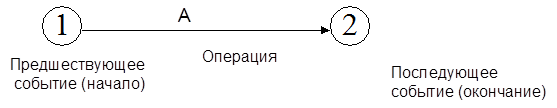 Рис. 1 -  Изображение операции на стрелочном графе
Одному узлу может соответствовать (входить или выходить из него) несколько операций. Событие, изображаемое на графе с помощью узла, не считается свершимся до тех пор, пока не окончены все входящие в него операции. Операция, выходящая из некоторого узла, не может начаться до тех пор, пока не будет достигнуть начальное событие, т.е. пока не будут завершены все операции, входящие в узловое начальное событие. Если операция С не может быть начата до момента окончания работ А и В (начальным событием для С является конечное событие для А и В), логическую схему данной операции можно представить графически следующим образом (рис. 2).
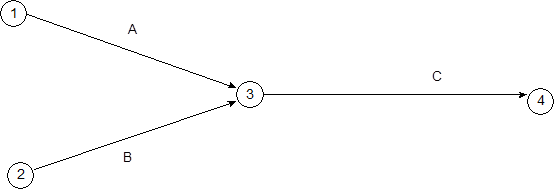 Рис. 2 - Логические взаимосвязи в стрелочном графе
В стрелочном графе сохраняется логическая зависимость операций. Иногда, чтобы достичь этого, необходимо включить в граф одну или более фиктивных логических операций.Фиктивная логическая стрелка вводится в граф, если необходимо отразить, что некоторое событие не может появиться раньше другого события, а с помощью обычных стрелок, соответствующих операциям, этого сделать нельзя. Функция фиктивной логической операции состоит в том, чтобы показать последовательность появления событий.Фиктивным логическим операциям ставится в соответствие нулевая продолжительность выполнения, а изображаются они обычно пунктиром. Например, если работу С нельзя начать прежде, чем завершится операция А, а работу Д нельзя начать до тех пор, пока не завершатся работы А и В, соответствующий стрелочный граф будет выглядеть следующим образом (рис. 3).
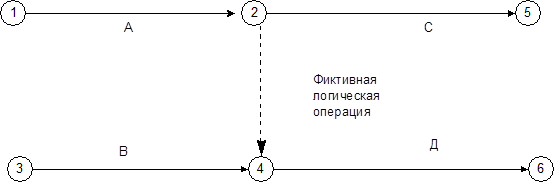 Рис. 3 - Использование в стрелочном графе фиктивной логической операции
Кроме того, в стрелочных графах для избежания неоднозначности используются фиктивные операции идентификации.  В некоторых пакетах прикладных программ, используемых в сетевом анализе, операции обозначаются не с помощью букв или слов, а числами (сети типа IJ). Если же две или более операций выполняются одновременно, и имеют одни и те же начальное и конечное события, то компьютер не сможет отличить их друг от друга и не воспримет вводимую исходную информацию. Как показано на рис. 4, включение фиктивной операции идентификации позволяет решить данную проблему. На практике принято нумеровать события таким образом, чтобы номер конечного события был больше, чем номер начального события.
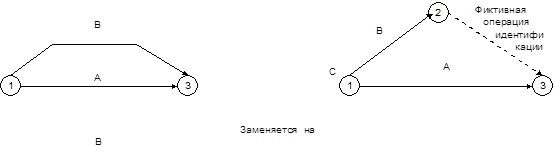 Рис. 4 - Использование в стрелочном графе фиктивной операции идентификации
После составления списка операция, входящих в проект, создается таблица операций, в которой отражаются все операции, а также операции, непосредственно  им предшествующие.В данный список не включаются фиктивные логические  операции или операции идентификации. На основе полученного списка строится стрелочный сетевой граф, включающий действительные и фиктивные операции и отражающий установленные взаимосвязи между ними. После того, как закончено построение исходного графа, можно выявить исключить из рассмотрения ненужные фиктивные операции. Затем для улучшения логической схемы исходный граф можно модифицировать и перекомпоновать.Ненужные фиктивные логические операции можно выявить с помощью простого практического правила: если единственной операцией, выходящей из некоторого узла, является фиктивная логическая операция, то по всей вероятности, без нее можно обойтись.
Вершинные графы (сети типа «вершины - работы»). В этом типе сетевых графов операции представлены узлами графа, а стрелками изображаются взаимосвязи (рис. 5).   В таких сетях элементы работы представлены в виде прямоугольников, связанных логическими зависимостями, которые следуют один за другим.
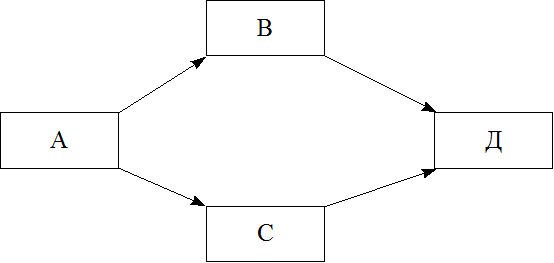 Рис. 4 - Простая сеть типа «вершины - работы»
Существуют четыре типа логических зависимостей между работами (рис. 5):окончание-начало: В не может начаться, пока не закончится Сокончание-окончание: Д не может закончиться пока не закончится С;начало-начало: Д не может начаться, пока на начнется С;начало - окончание: F не может закончиться, пока не начнется E.
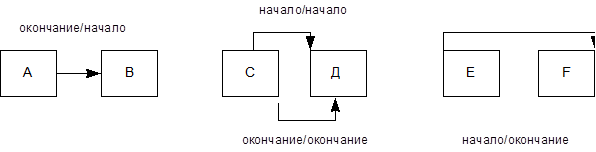 Рис. 5 - Типы логических зависимостей
Смешанные сети. Работа представляется в виде прямоугольника (узла) или линии (стрелки). Кроме того, существуют прямоугольники и линии, которые могут не представлять работу: одновременные события и логические зависимости. Линии используются не для объединения прямоугольников по началам или окончаниям, а для отображения момента времени до, во время или после выполнения работы. В последних модификациях смешанных сетей исчезает различие между узлами и линиями.
5. Критический путь и его анализ
На основе продолжительности выполнения каждой операции и руководствуясь логической схемой, можно найти время выполнения проекта в целом. На данном этапе предполагается, что продолжительность выполнения каждой операции является фиксированной величиной, не испытывающей влияния неопределенности.

В каждом графе существует несколько возможных путей. Общее время, необходимое для того, чтобы пройти какой-либо путь, есть сумма выполнения всех операций, принадлежащих данному пути. Продолжительность выполнения всего проекта занимает наибольшее время. Более длительные операции называются критическими.
Критический путь - максимальный по продолжительности полный путь в сети (в сетевой модели) называется критическим; работы, лежащие на этом пути, называются критическими работами. Именно длительность критического пути определяет наименьшую общую продолжительность работ по проекту в целом. Как правило, критические работы составляют небольшую часть всех работ сети, но именно они определяют продолжительность выполнения комплекса в целом. Длительность выполнения всего проекта в целом может быть сокращена за счет сокращения длительности задач, лежащих на критическом пути. Соответственно, любая задержка выполнения задач критического пути повлечет увеличение длительности проекта.
Метод критического пути (КМП) - является основным математическим средством для вычисления ранних и поздних начал и окончаний работ и резервов времени.Существует два возможных метода, позволяющих отследить движение времени в графе:1. Определение для каждой операции наиболее ранних сроков начала и окончания ее выполнения.2. Определение для каждого события наиболее раннего срока его наступления.Второй метод применим только в случае стрелочных графов.
Анализ критического пути с применением стрелочных графов. Приведенная выше методика анализа аналогичным образом может использоваться и для стрелочных графов. Значения сроков ES, EF, LS и LF записываются в графе вдоль стрелок, соответствующих операциям (рис. 6):
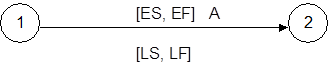 Рис. 6 - Нанесение на стрелочный граф сроков, соответствующих операциям
Производится расчет наиболее раннего срока, к которому может завершиться каждое событие (earliest event time - EET).  Общая продолжительность выполнения проекта определяется EET конечного узла. EET исходного события равен нулю.
Для того, чтобы выявить критические операции, необходимо, начиная с конца графа, вычислить наиболее поздние сроки событий (latest event time - LET), к которым события могут закончиться. События, для которых выполняются соотношенияLET начала -  EET окончания  +  продолжительность = 0илиEET начала  - LET окончания  +  продолжительность = 0,являются критическими.